A Concurrency Framework for Priority-AwareIntercomponent Requests in CAmkES on seL4
Marion Sudvarg, Chris Gill
Washington University in St. Louis
St. Louis, Missouri, United States
Presented by Marion Sudvarg
RTCSA 2022


Supported in part by NSF grants CSR-1814739 and CNS-17653503 and NASA grant 80NSSC21K1741.
1
Component-Based Design
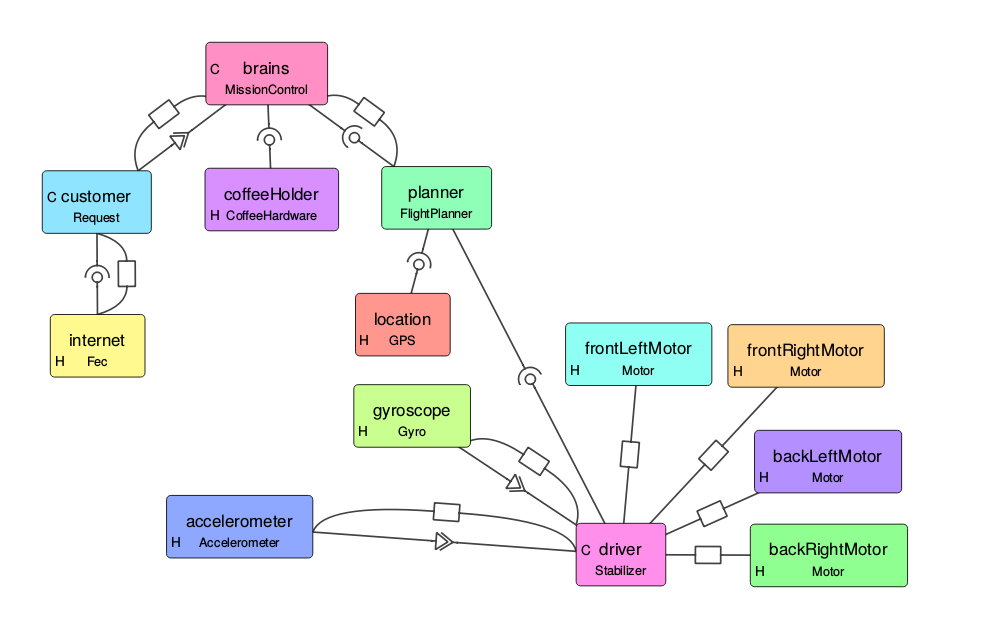 Components encapsulate and isolate both state and functionality

Provide structure, modularity, and reusability

A component defines explicit interfaces for communication and control flow
Example Component-Based System for Drone
Set Speed
Calibrate
New Accelerometer
Poll
Diagram courtesy https://docs.sel4.systems/projects/camkes/visual-camkes/VisualCAmkES_Layout_Example.png
RTCSA 2022
2
Real-Time Component-Based Systems
A component might originate a real-time task

Tasks may share common functionality or state, encapsulated by service components

Task execution begins in the originating component

Proceeds via synchronous RPC invocations across shared components
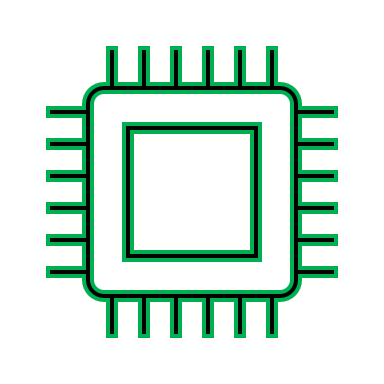 Timer or Event-Based Tasks
Shared Components
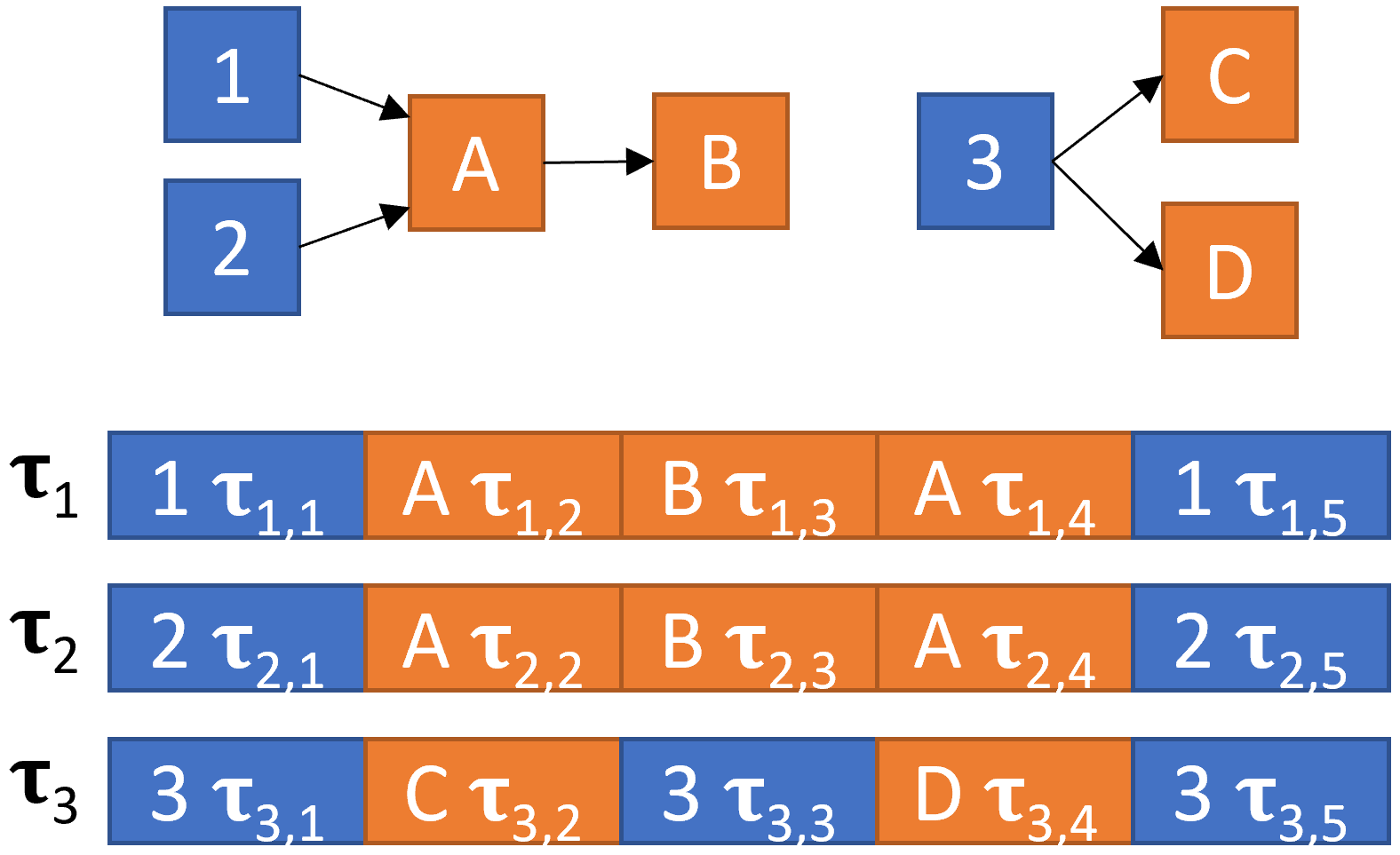 Camera L
Record Event
Camera R
Object Detection
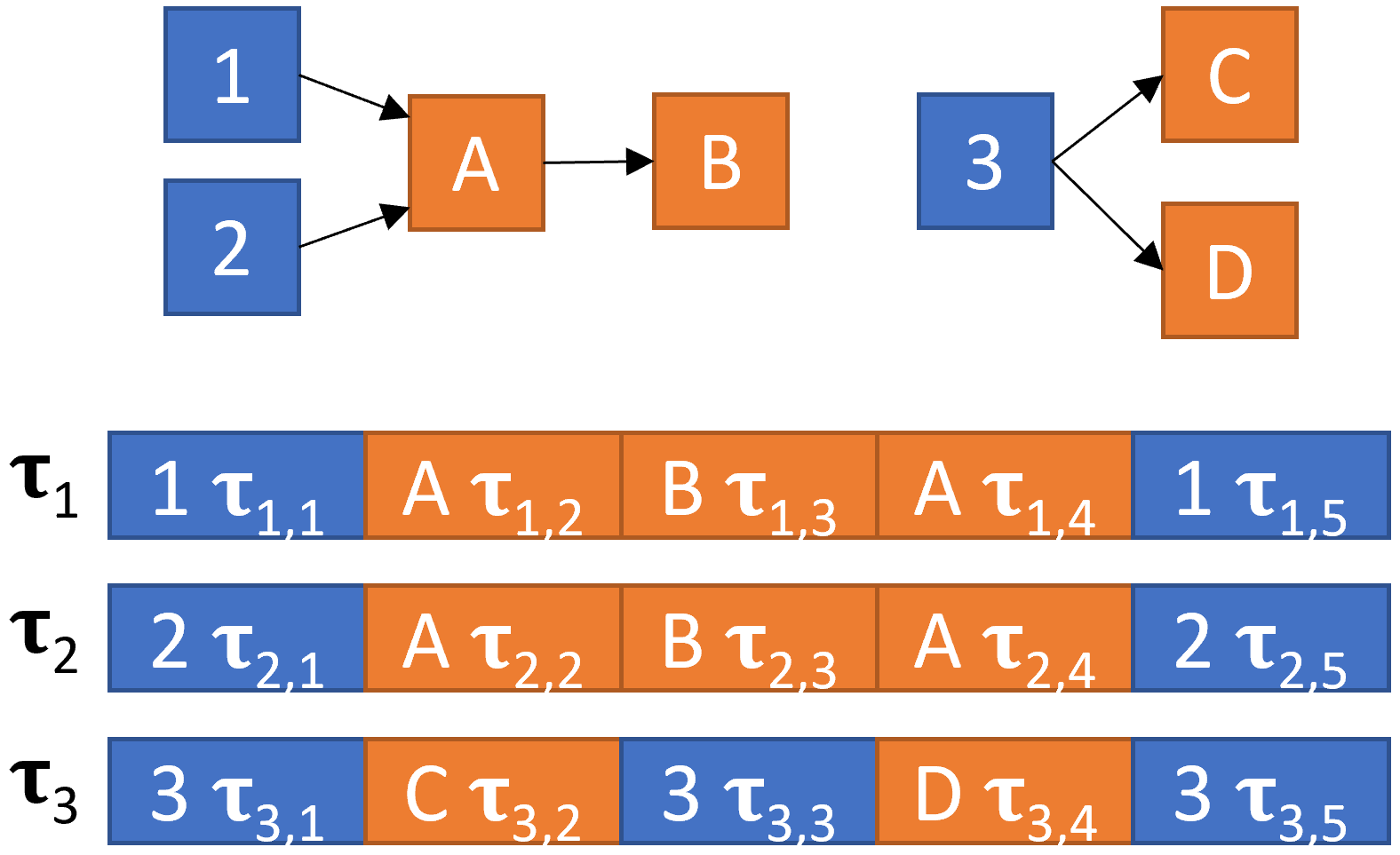 RTCSA 2022
3
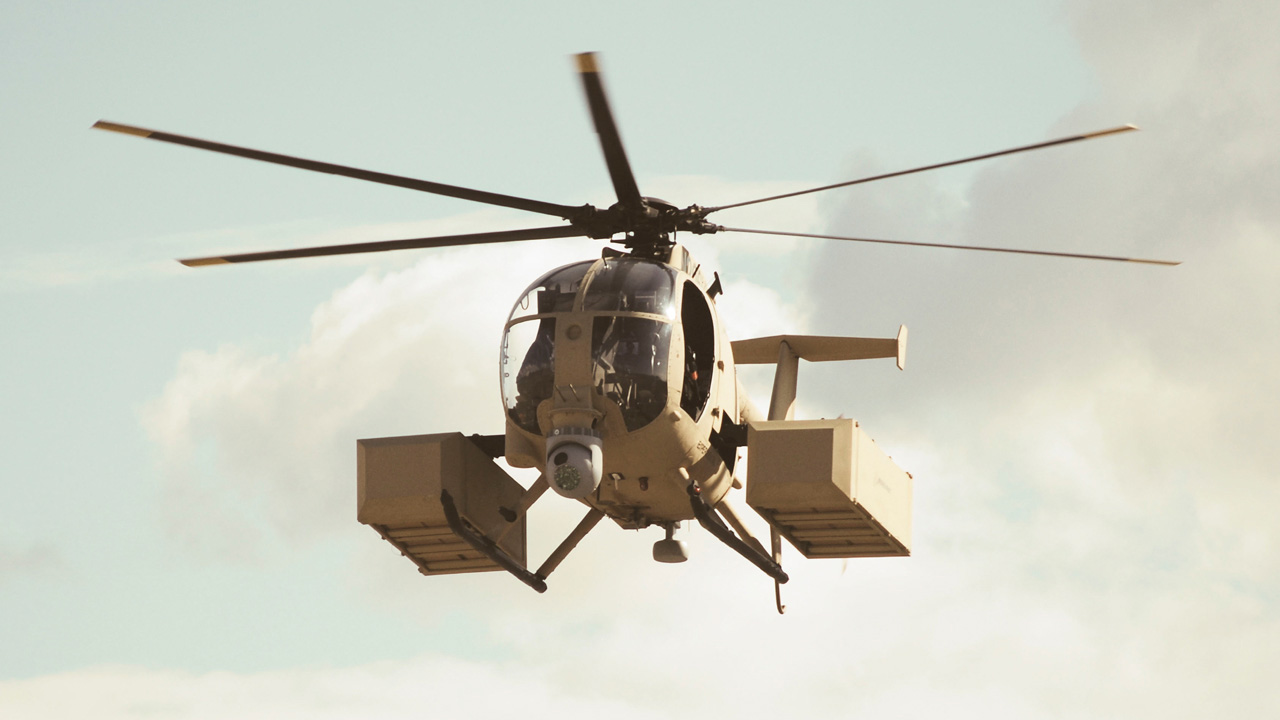 seL4
Formally verified, capability-based, lightweight microkernel



Supports real-time and mixed-criticality systems
Provides resilience for real-world systems (e.g. the Boeing Unmanned Little Bird H-6U)
Image courtesy of Boeing: https://www.boeing.com/defense/unmanned-little-bird-h-6u/
RTCSA 2022
4
CAmkES
Component description language and framework for seL4

Provides Component Procedure Interfaces (CPIs) for Remote Procedure Call (RPC) requests

CPIs assigned a single thread that waits on an seL4 endpoint at a static priority specified at compile-time
This is not well-suited to task execution that cross-cuts components
Tasks of different priorities may concurrently send requests to the same CPI!
RTCSA 2022
5
Our Contribution
Because CAmkES and seL4 lack full support for hard real-time tasks executing end-to-end across multiple components …

We extend CAmkES with a concurrency framework for priority-aware intercomponent requests

RPC invocation overhead is not significantly increased

Code available from:
https://www.sudvarg.com/priority-aware-camkes
RTCSA 2022
6
Our Extensions
Do not change seL4’s verified codebase or existing CAmkES software

Require minimal changes to existing CAmkES component specifications

Provide macros and compile-time checks for easy adoption

Remain fully in userspace

Support both reentrant execution and locked critical sections over shared state

Bound overhead by using priority semantics to guarantee consistency over lock acquisition without additional atomic operations
RTCSA 2022
7
Target System
Implicit deadline, sporadic, hard real-time task systems
Fixed-priority, preemptive scheduling on unicore
Tasks and dependent components must execute on the same core
This supports unicore and fully-partitioned multicore systems
Closed, trusted systems
For components encapsulating thread-safe, reentrant shared functionality we provide priority propagation
For components encapsulating shared state we provide priority-based shared resource access/locking protocols:
Non-Preemptive Critical Sections
Immediate Priority Ceiling Protocol
Priority Inheritance Protocol
RTCSA 2022
8
Priority Propagation
For CPIs encapsulating shared functionality

Execution should be at the priority of the requesting task
Request message coupled with priority
Responding thread sets its own priority to request priority before running procedure

Execution should be preemptible if requested by a higher priority task
Threadpool sized according to the number of possible concurrent requests guarantees thread availability
Threads wait at the priority ceiling of all requestors, guaranteeing preemption can occur
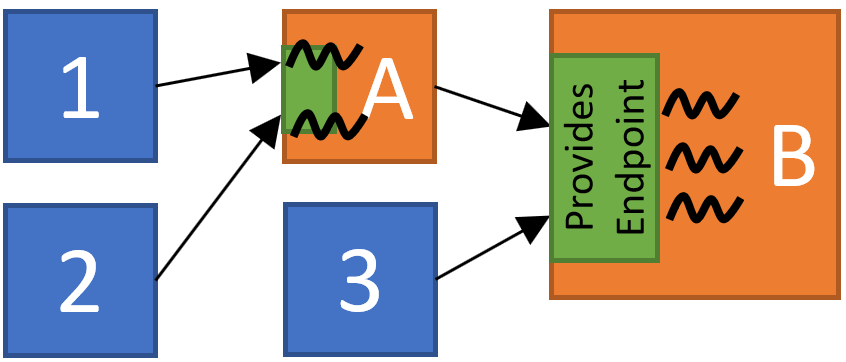 RTCSA 2022
9
Shared Resource Access Protocols
A CPI can encapsulate mutually exclusive execution over shared state (a critical section)

Locking and priority-based access protocols are managed within the component through our framework

The CPI encapsulates both the locking semantics and functionality over the shared state
RTCSA 2022
10
Static Priority Locking Protocols
A CPI is assigned a single thread – implicitly prevents concurrent execution over the critical section

Non-Preemptive Critical Sections (NPCS):
The thread is assigned the maximum system priority
NPCS suffers from inflated worst-case blocking times

Immediate Priority Ceiling Protocol (IPCP):
The thread is assigned the maximum priority among possible requesting tasks
Also called the Highest Lockers Priority (HLP)
IPCP has comparatively better worst-case blocking times

While implicitly supported in CAmkES, our framework declares these explicitly
RTCSA 2022
11
Priority Inheritance Protocol
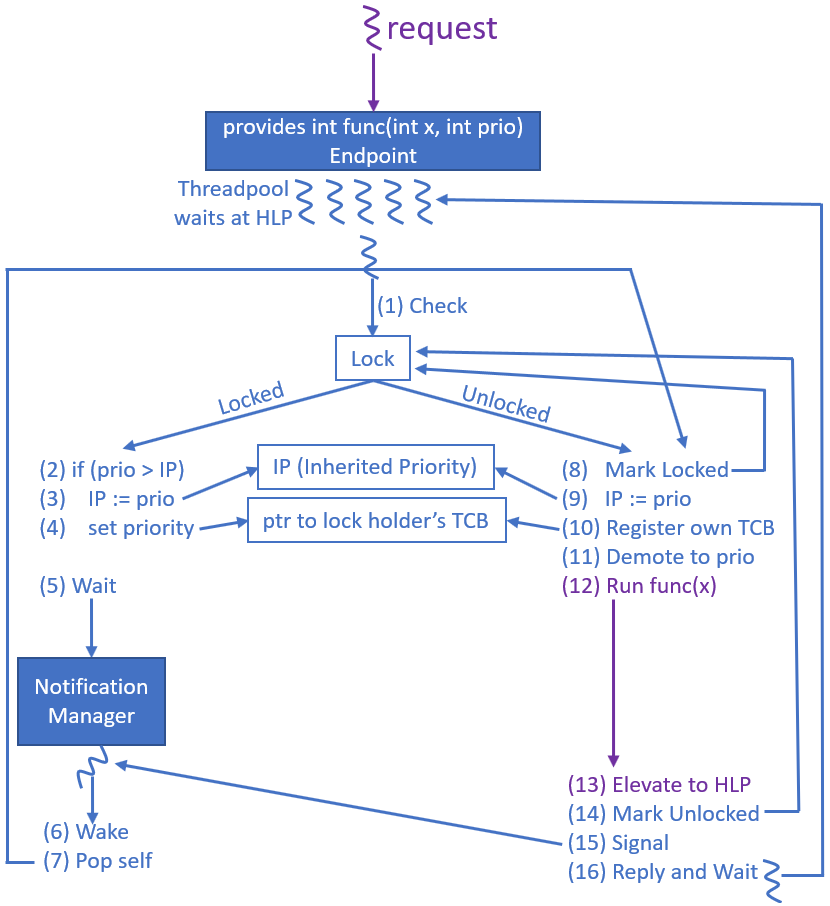 Nonatomic Boolean Lock
Priority Inheritance
Bookkeeping
Wait
Demote Priority and Execute
Wake and Proceed
Unlock and Signal
RTCSA 2022
12
Notification Manager
seL4 provides the Notification Object, a binary semaphore

Threads woken in FIFO order by default

seL4 MCS kernel Notification Object is priority ordered using a linked list

We provide a userspace Notification Manager which implements a priority-ordered heap
Notification Object
Notification Object
Notification Object
Notification Object
Notification Object
P=10
P=8
P=6
P=4
P=2
RTCSA 2022
13
Nested Locking
Achieved via nested requests among CPIs encapsulating locking protocols

Absence of request cycle implies deadlock avoidance

CAmkES can generate a system digraph representation in the DOT language, useful for cycle detection
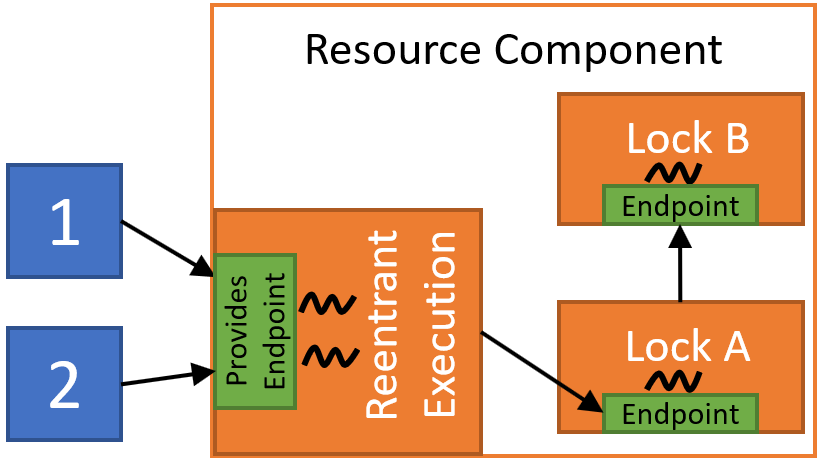 Limitation: our PIP implementation can only send requests to static priority CPIs (IPCP or NPCS)
RTCSA 2022
14
Round-Robin Scheduling
Threads of equal priority may preempt each other
seL4 implements round-robin scheduling by default
Breaks semantics of priority-based shared resource access 
E.g., an NPCS critical section (maximum priority) may be preempted

Under round-robin scheduling, we use priority laddering
Tasks assigned even priorities
Shared resource CPIs are assigned odd priorities (HLP+1)
128 task priority levels still available (compared to 100 in Linux)
RTCSA 2022
15
Framework Overheads
Intel x86-64: Intel Xeon Gold 6130 Skylake at 2.1 GHz
ARMv8: Raspberry Pi Model 3 B+ (AARCH32) at 700MHz
Worst-case RPC request overhead: <6μs Intel, <16μs RPi3
Compared to base CAmkES RPC:    ~3μs Intel,  ~7μs RPi3
Notification Manager Overheads
RPi3 (<680 ns)
Intel (<540 ns)
RTCSA 2022
16
Evaluation of Synthetic Task Sets
Root Dispatcher
For each configuration, randomly generated 10 task sets for each utilization in 0.1-1.0
x300
Task dispatcher components
Task System
System Dispatcher
…
D3
D1
D2
TimeServer
Task System
Task System
System Dispatcher
System Dispatcher
Evaluated 3 shared component configurations
A and B propagate priorities
A and B use IPCP
A propagates, B uses PIP
Task Components
1
2
3
Shared Components
We provide a custom implementation of the CAmkES TimeServer component for the Raspberry Pi 3B+
A
B
No task missed a deadline!
Evaluated randomly-generated synthetic task sets
RTCSA 2022
17
Conclusions and Future Work
We provide new extensions to CAmkES on seL4
Supports priority propagation for reentrant CPIs
Allow CPIs to encapsulate priority-based locking protocols without the need for additional atomic operations

Support hard real-time behavior for cross-component task execution

We intend to extend our concurrency framework to
Allow for nested PIP
Support asynchronous event notifications
Continue to improve its ease of adoption
Reduce false positives in deadlock detection 
Enforce behavior over untrusted components in open systems
RTCSA 2022
18
Thank You!
Any questions?


https://www.sudvarg.com/priority-aware-camkes
RTCSA 2022
19
Theoretical Schedulability: Intel
NPCS
IPCP
Generated 1000 task sets for each utilization
Task periods 5ms-1s using log-uniform distribution
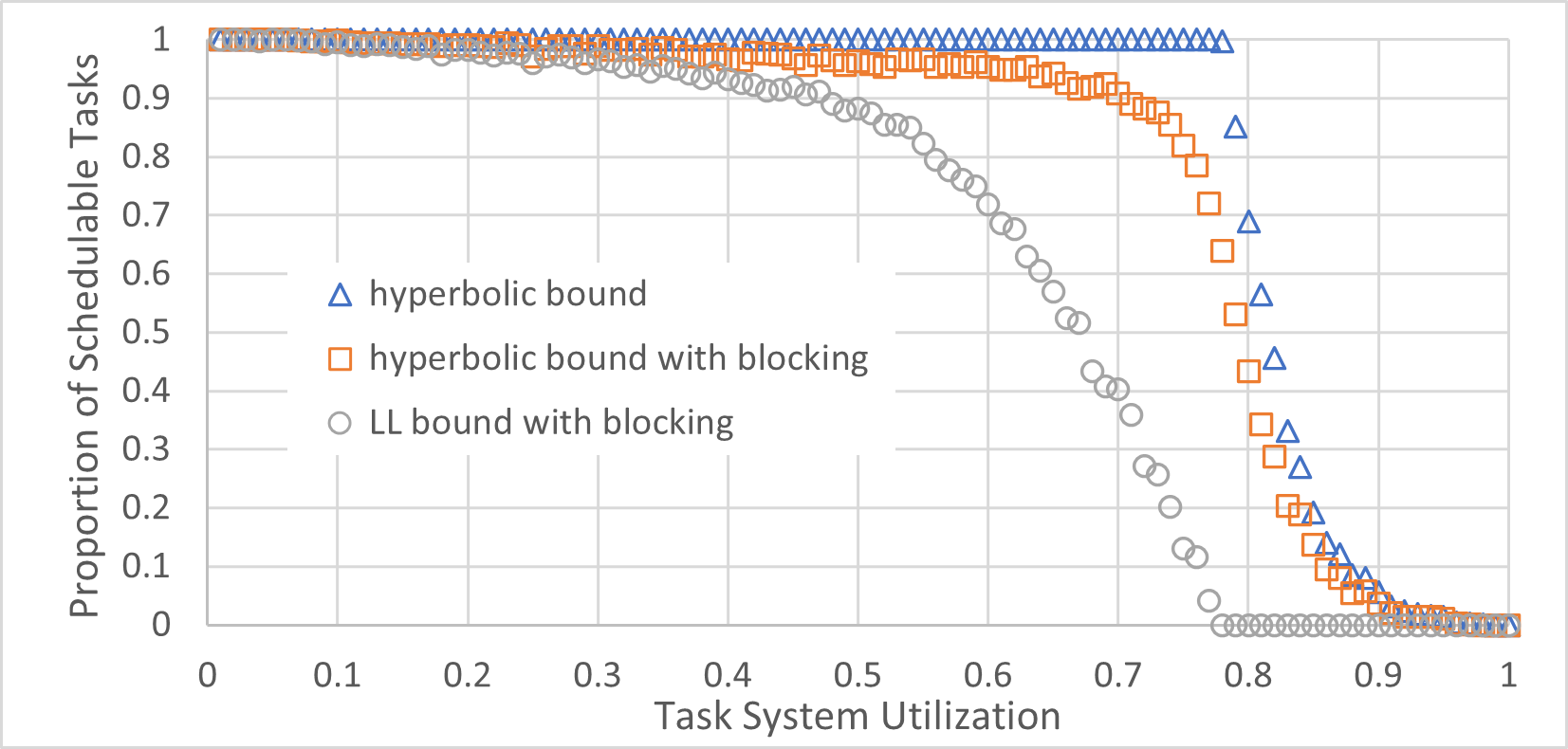 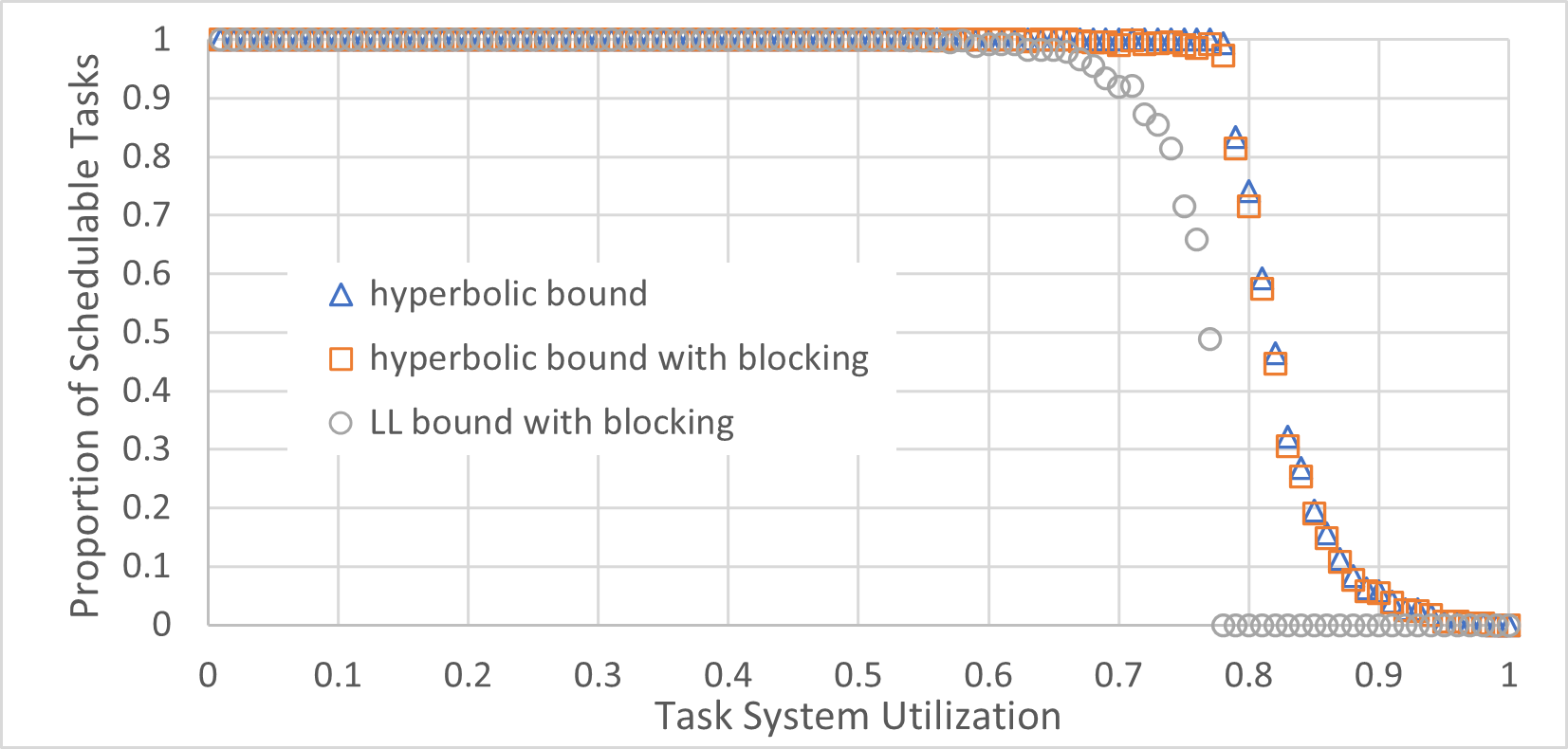 Propagation
PIP
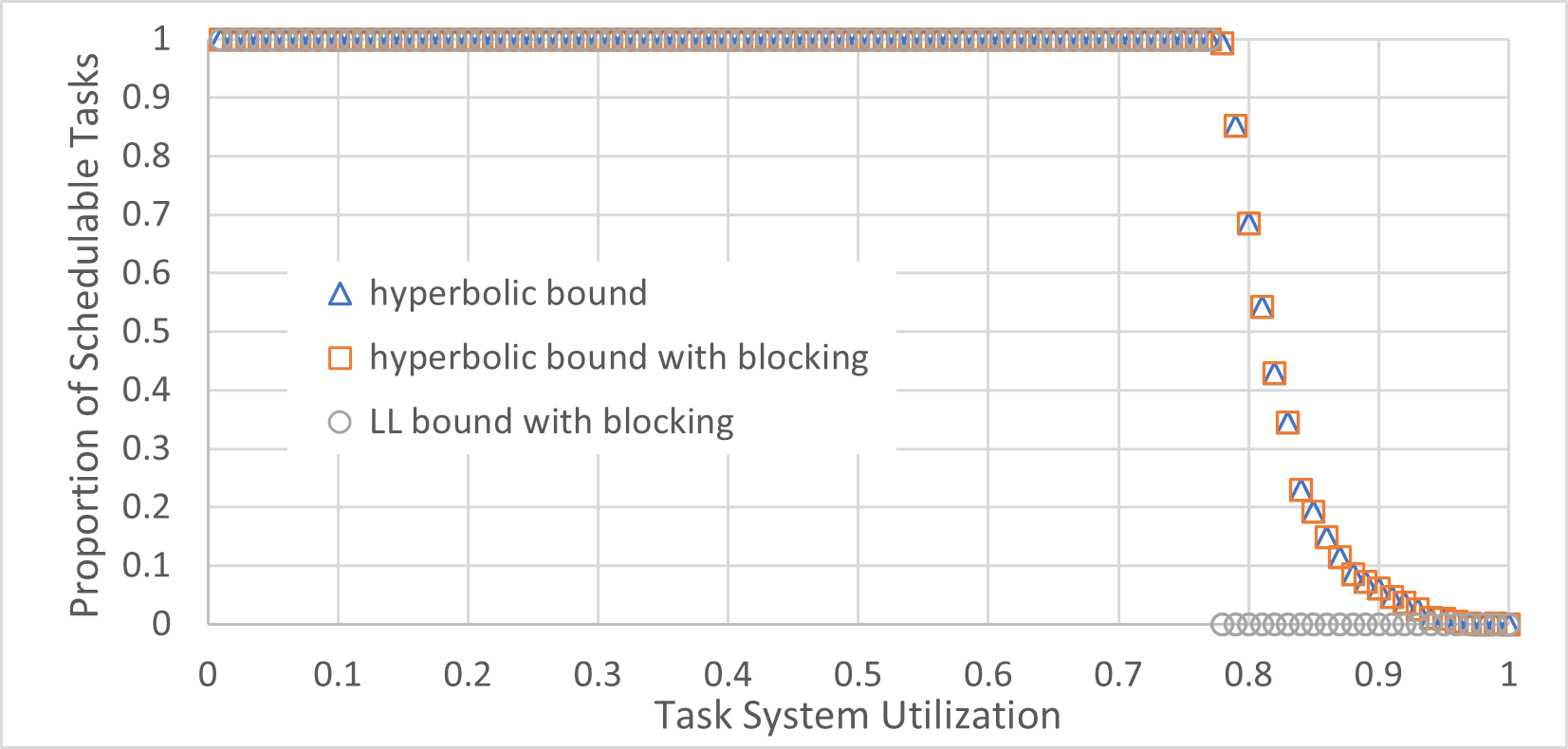 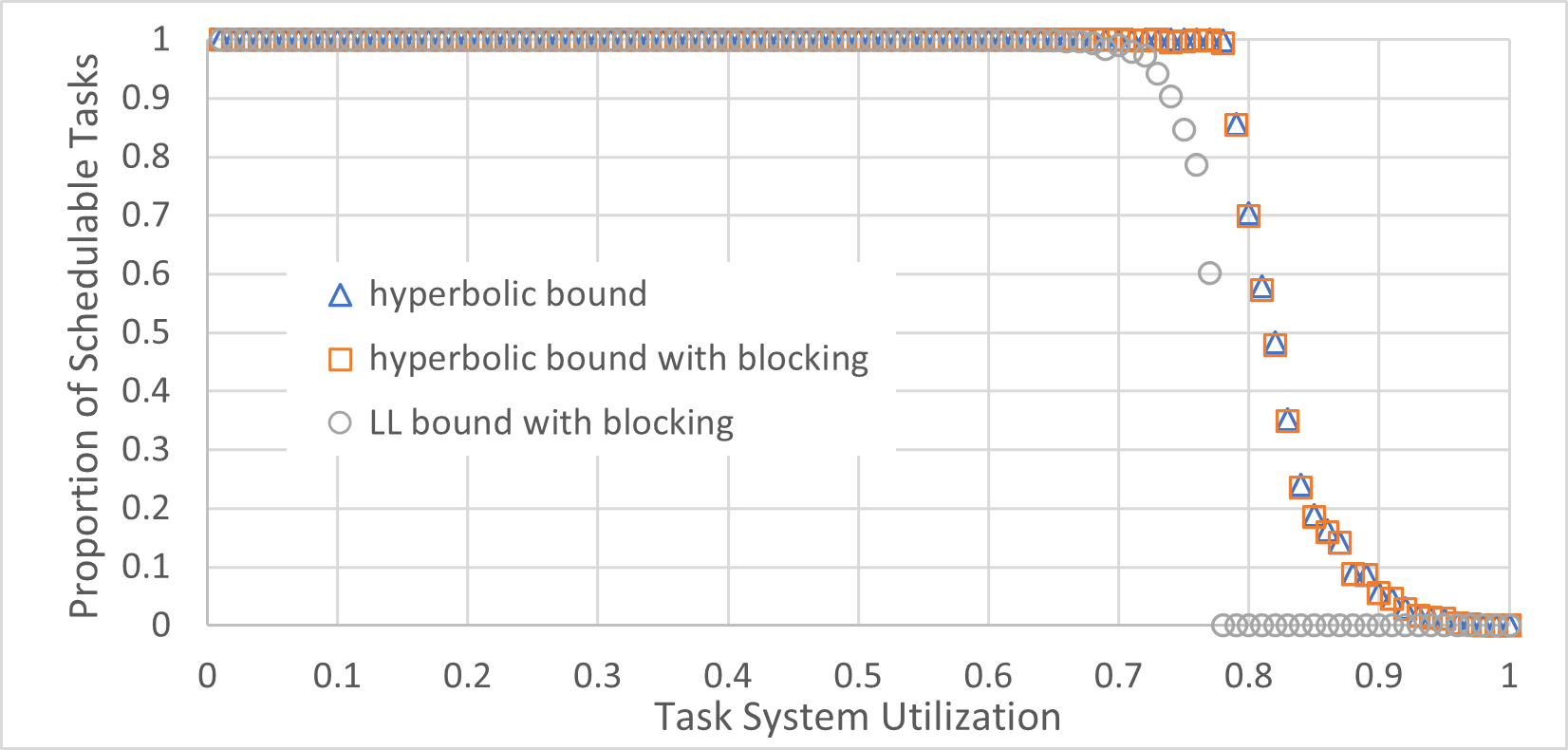 RTCSA 2022
20
Theoretical Schedulability: RPi3
NPCS
IPCP
Generated 1000 task sets for each utilization
Task periods 5ms-1s using log-uniform distribution
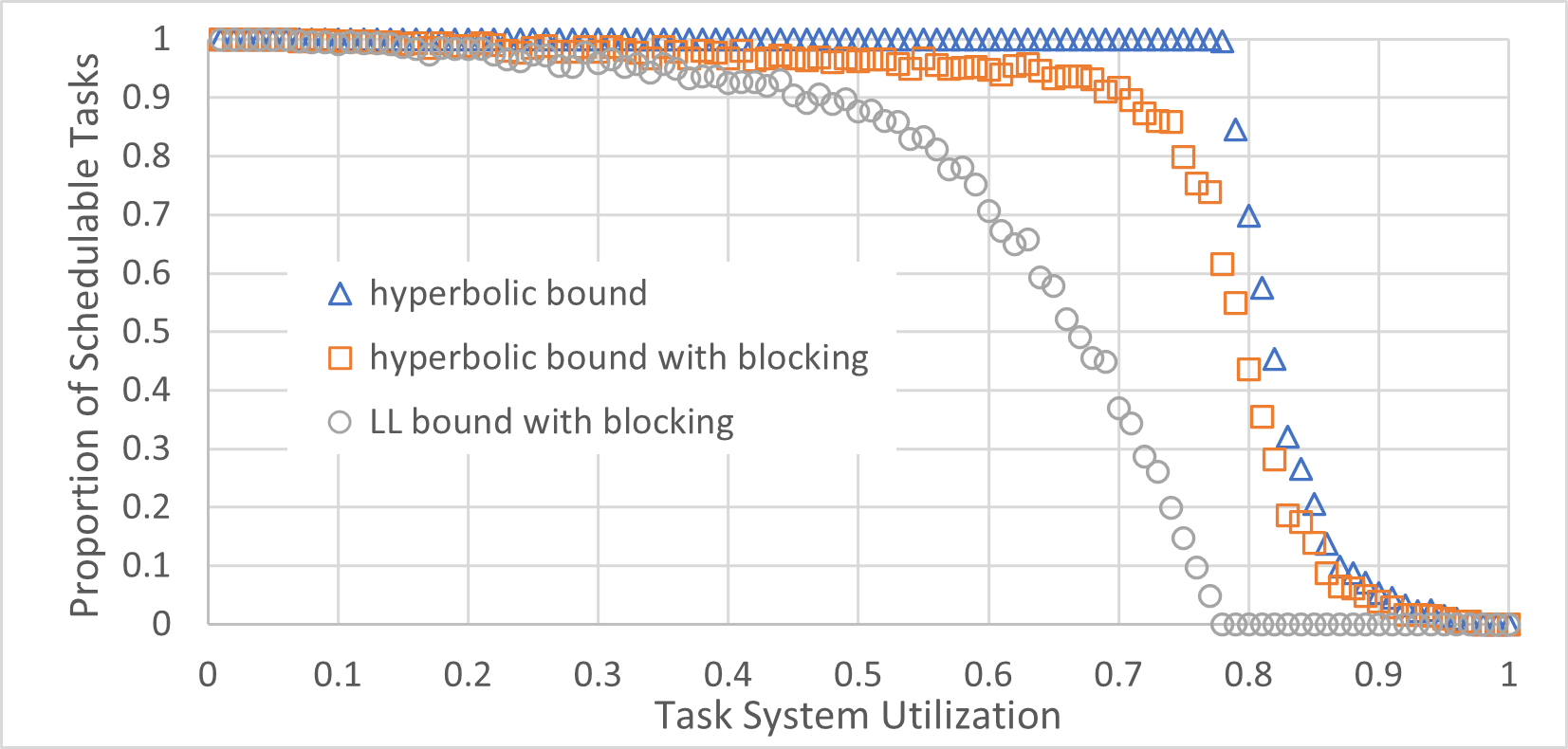 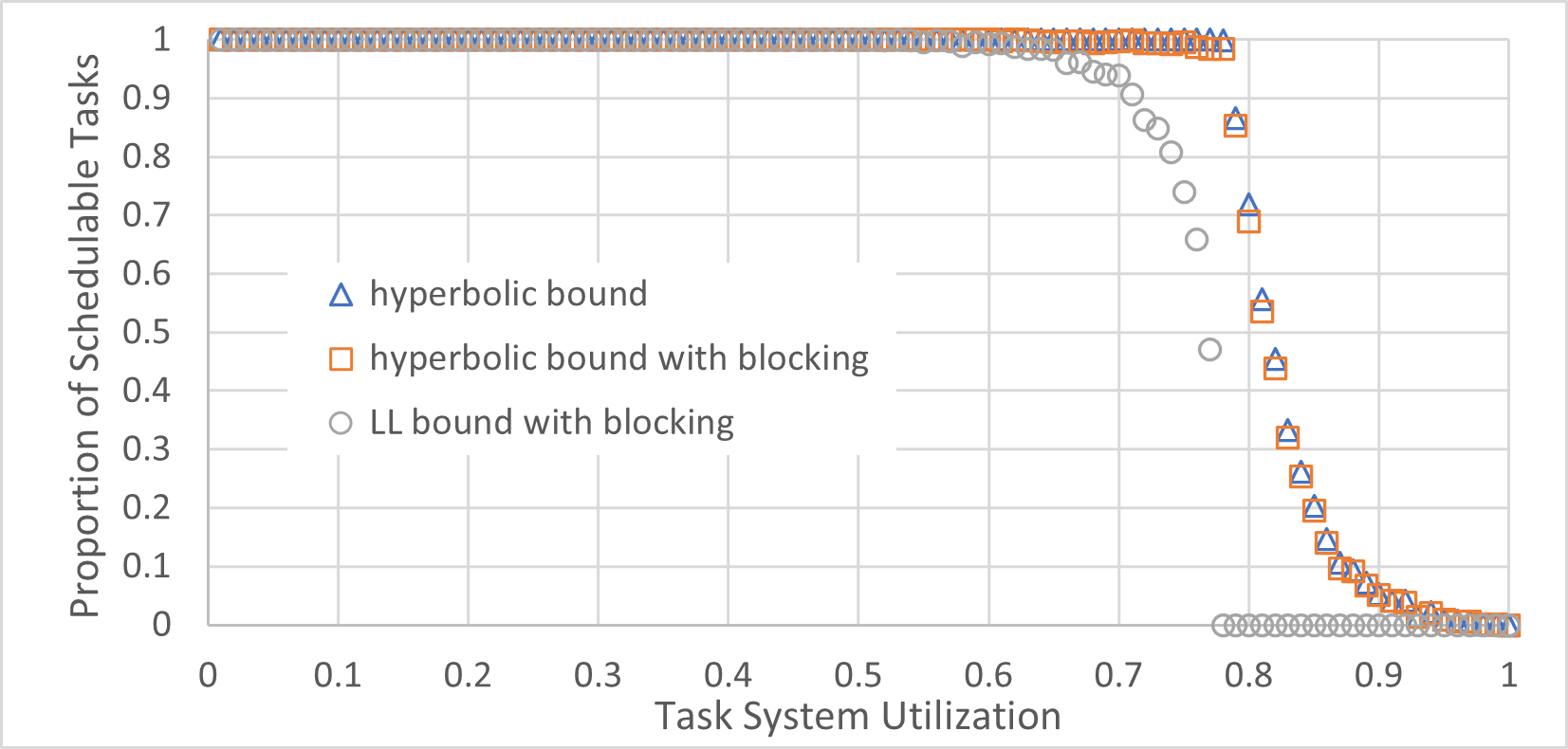 Propagation
PIP
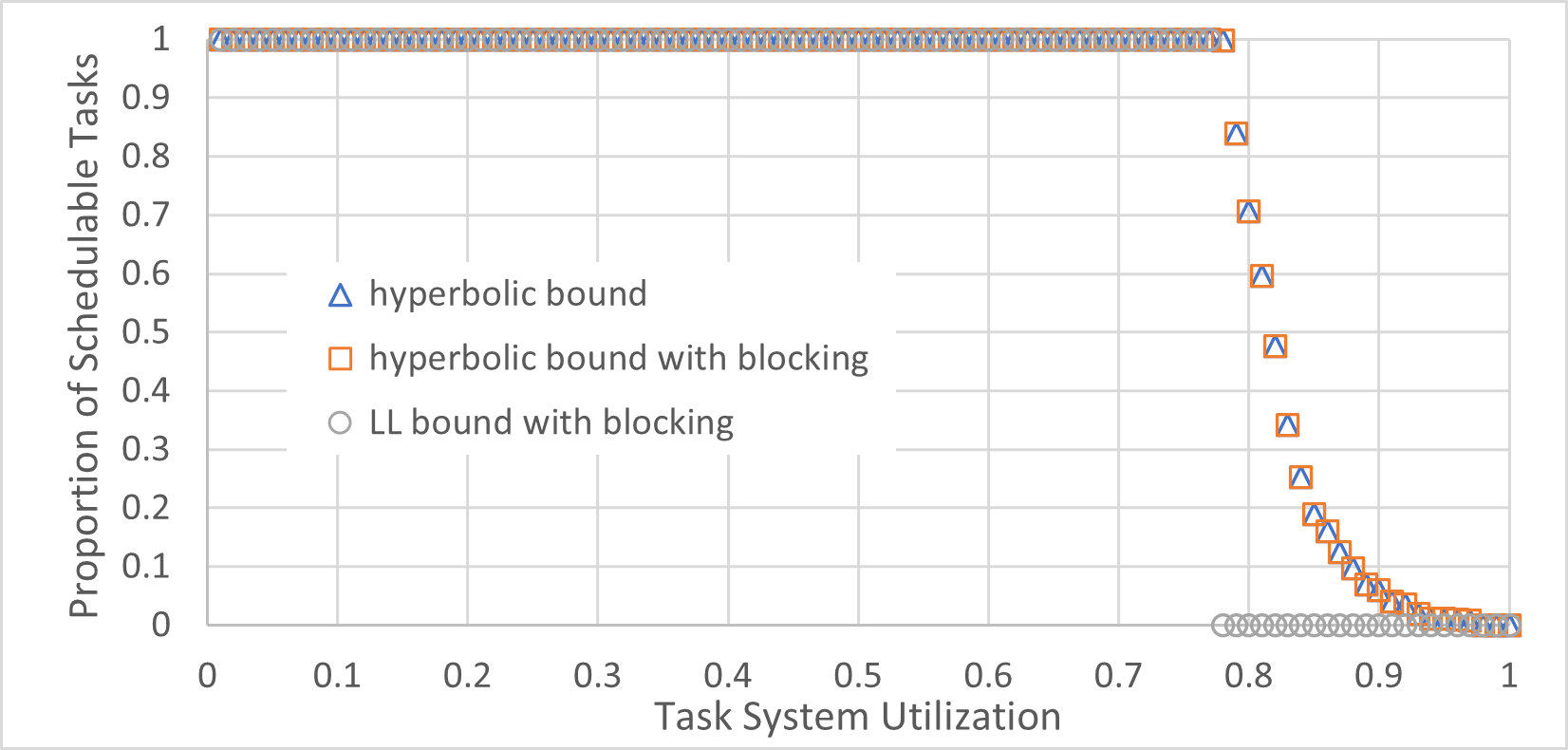 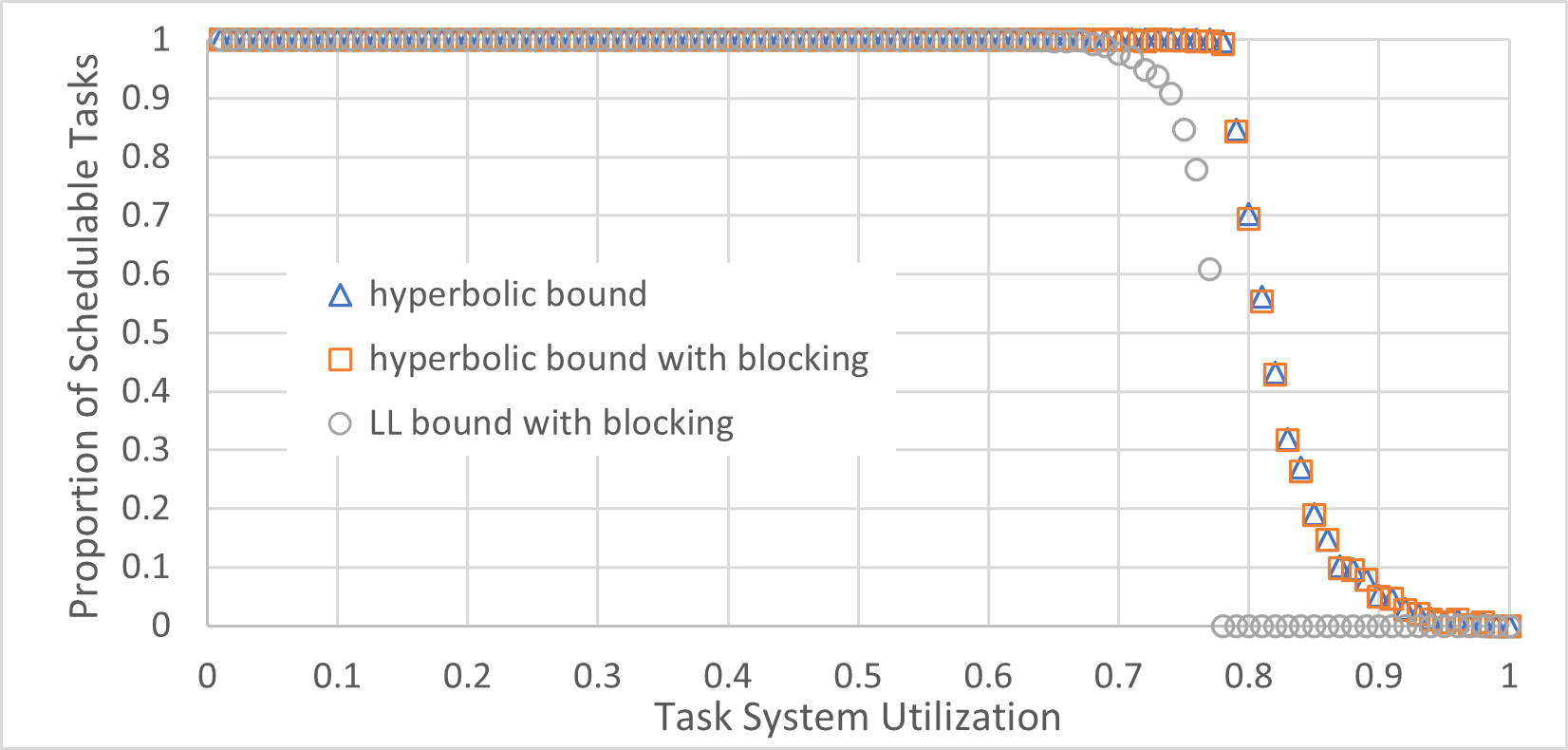 RTCSA 2022
21
Framework Overheads (in Cycles)
Intel x86-64: Intel Xeon Gold 6130 Skylake at 2.1 GHz
ARMv8: Raspberry Pi Model 3 B+ (AARCH32) at 700MHz
Worst-case RPC request overhead: <11400 Intel, <8200 RPi3
(Compared to base CAmkES RPC:    ~5600 Intel, ~4800 RPi3)
Notification Manager Overheads
Intel (<1140 cycles)
RPi3 (<480 cycles)
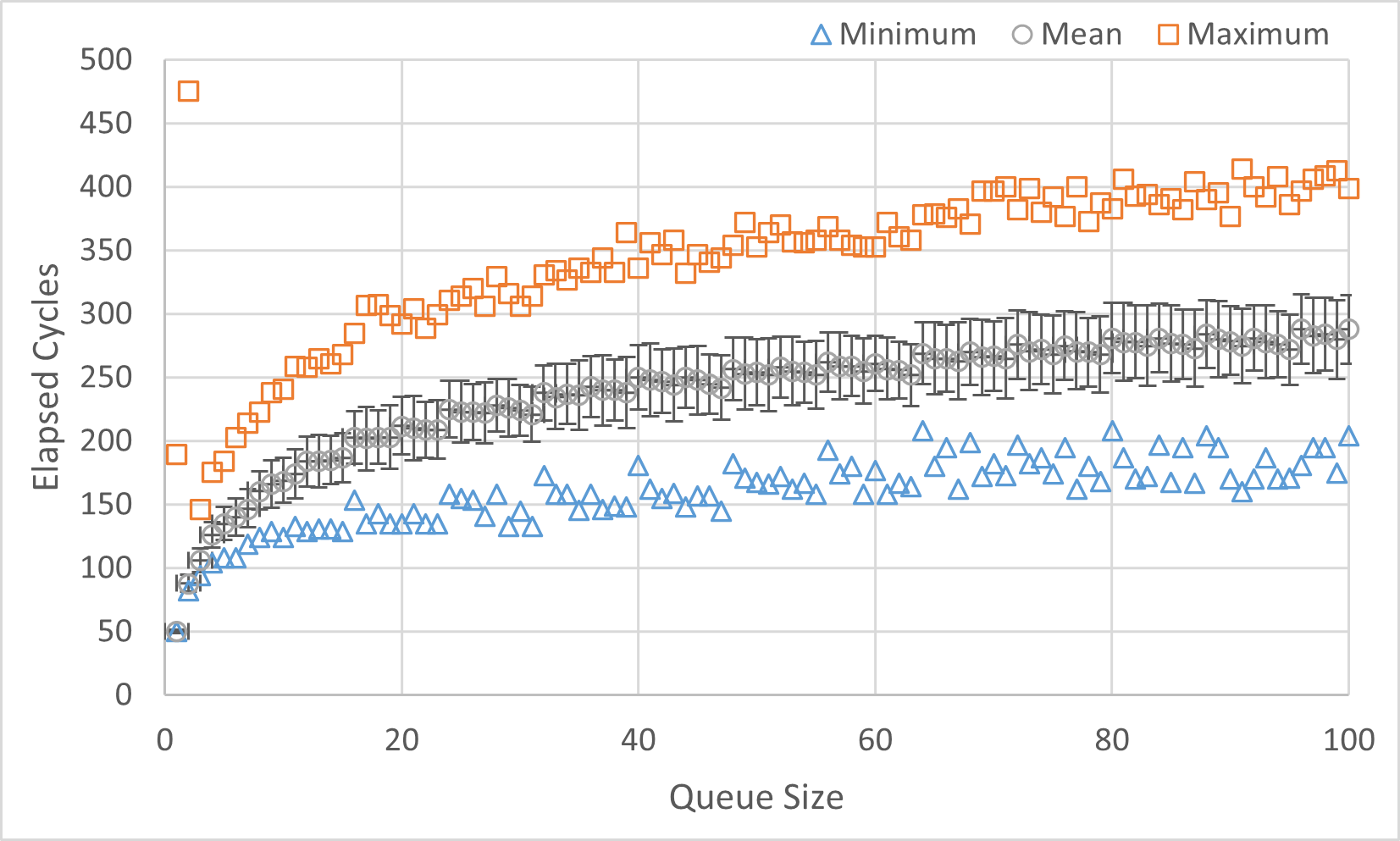 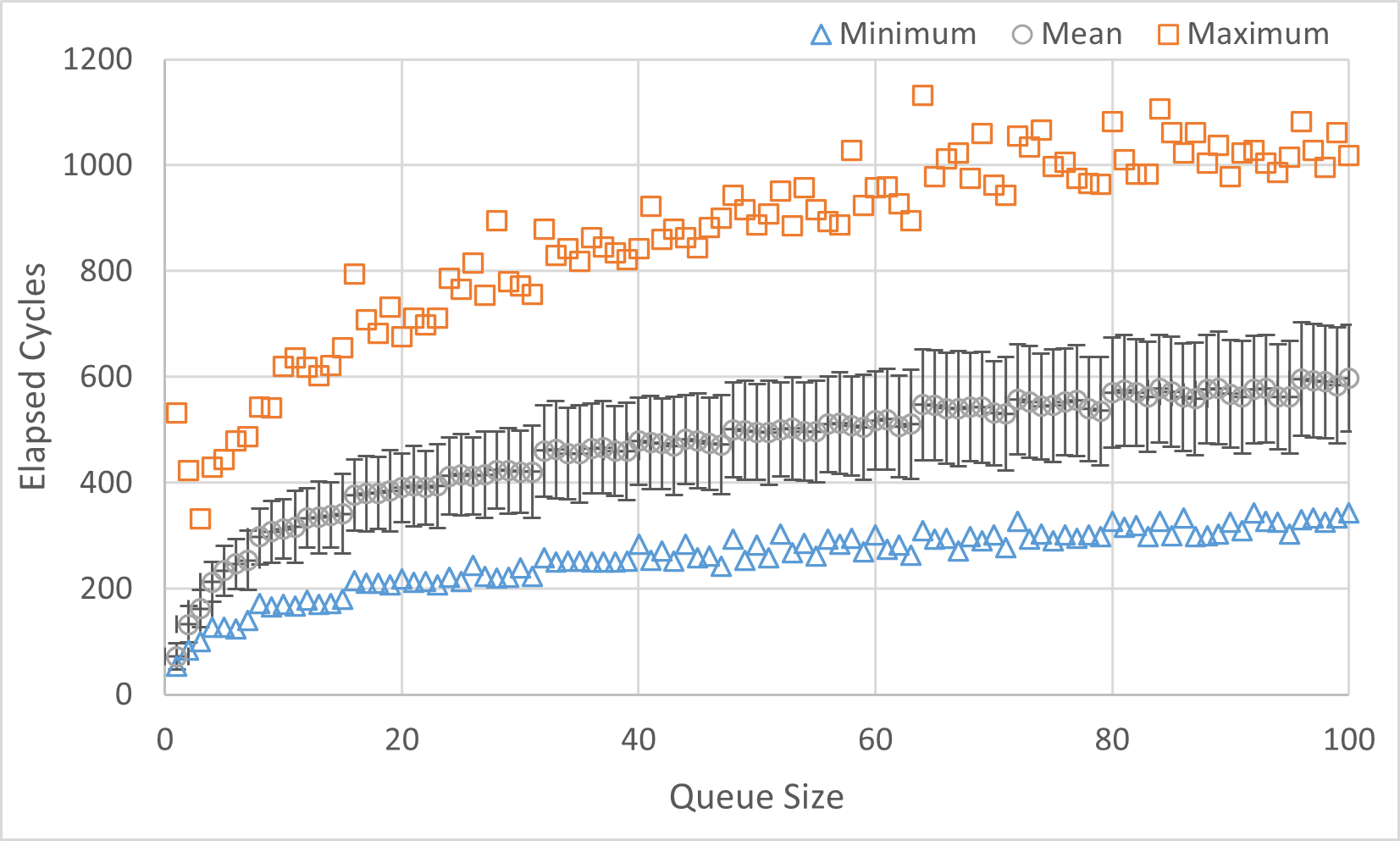 RTCSA 2022
22